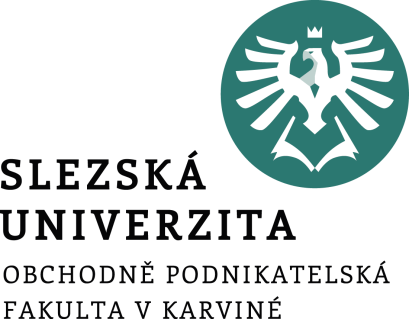 Podmínky absolvování předmětu Řízení finančních a bankovních rizik
FIU/BPFPM
Ing. Roman Hlawiczka, Ph.D.
Katedra financí a účetnictví
Kontakt
Ing. Roman Hlawiczka, Ph.D.
Kancelář A318
tel: 606 630 236
e-mail: roman.hlawiczka@opf.slu.cz, roman_hlawiczka@centrum.cz

Konzultační hodiny 
Úterý 11:30 – 12:30 
Prosím napsat mail s požadavkem.
Struktura výkladu
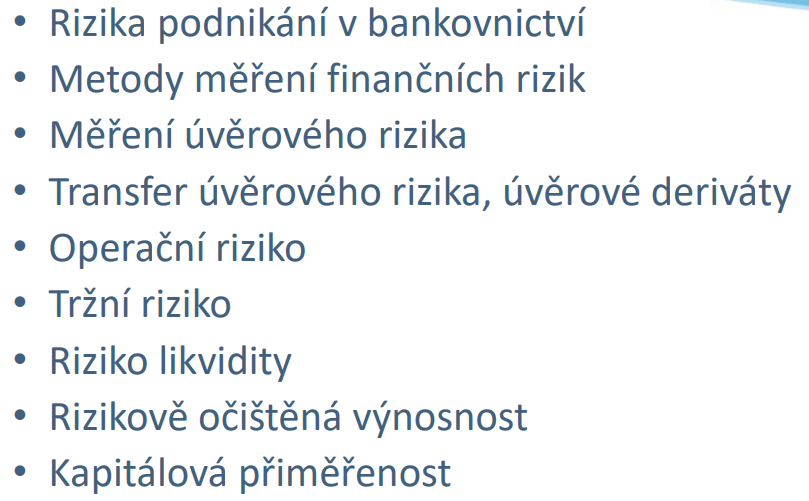 Povinná literatura
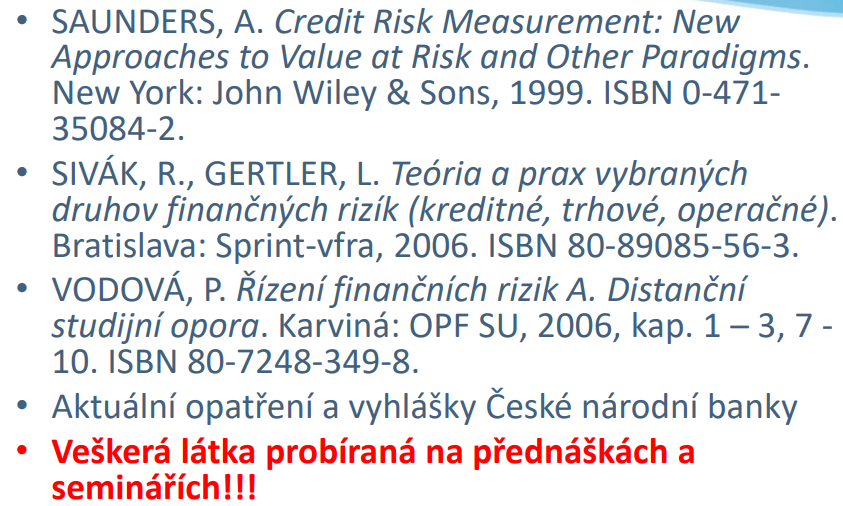 Doporučená literatura
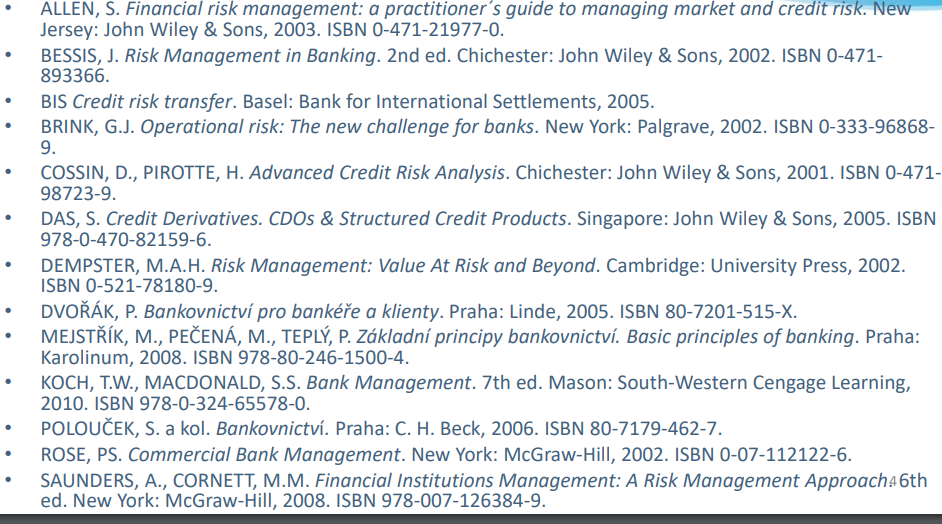 Podmínky absolvování
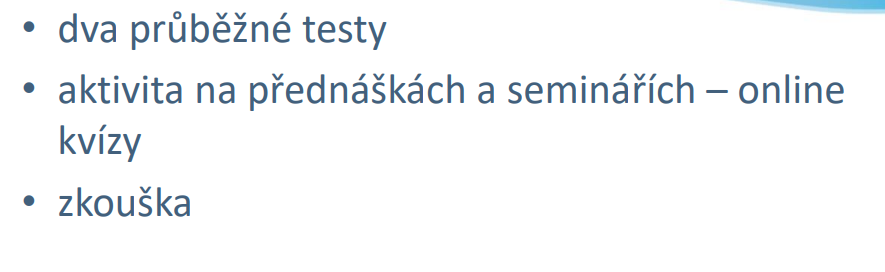 Průběžný test 1
Lze získat max. 15 bodů 
• termín: 
• 8. listopadu 2022 na semináři 
• struktura: 
• příklady z probraných témat č. 1 – 5 (viz prezentace a podkladové soubory) 
• k dispozici budou vybrané vzorce
Průběžný test 2
Lze získat max. 15 bodů

• termín:
• 13. prosince 2022 na semináři
• struktura:
• příklady z probraných témat č. 6 – 10 (viz
prezentace a podkladové soubory)
• k dispozici budou vybrané vzorce
Kvízy na přednáškách a seminářích
lze získat max. 10 bodů
• vyplňování kvízů přes IS
• správně více než 50 % odpovědí → zisk 2 bodů
Zkouška
celkově lze získat max. 60 bodů
• termín:
• ve zkouškovém období
• průběh ústní zkoušky:
• odpovědi na dvě teoretické otázky (každá max. za
30 bodů)
Hodnocení aktivit
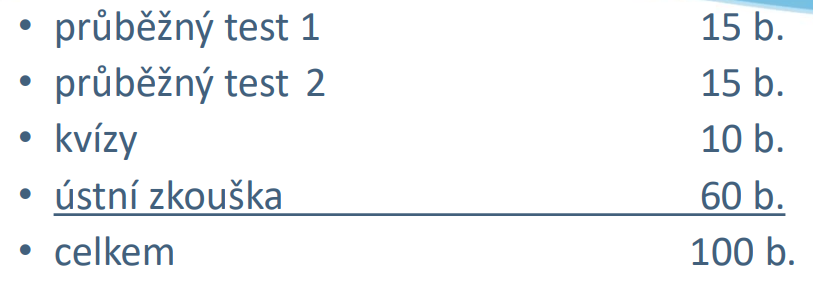 Celkové hodnocení
A:	91 – 100 bodů
B: 	81 – 90 bodů
C: 	71 – 80 bodů
D: 	61 – 70 bodů
E: 	51 – 60 bodů
F: 	  0 – 50 bodů
Organizace výuky
Veškeré materiály ke studiu předmětu budou průběžně k dispozici v is.slu.cz (podklady k přednáškám a seminářům, zadání příkladů)

Na přednášky i semináře mějte připravenou kalkulačku

V případě, že by výuka musela být kvůli zhoršené epidemiologické situaci online, bude výuka i nadále probíhat dle rozvrhu, ale v MS Teams
Návod na přihlášení do MS Teams je zde: https://www.slu.cz/slu/cz/teamsstudent

v rámci týmu na MS Teams v můžete využívat konzultace a diskuse k dané problematice
Děkuji za pozornost a přeji pěkný den 